Организация                      деятельности учащихся школы по самообразованию, как важнейшему фактору повышения качества образования.
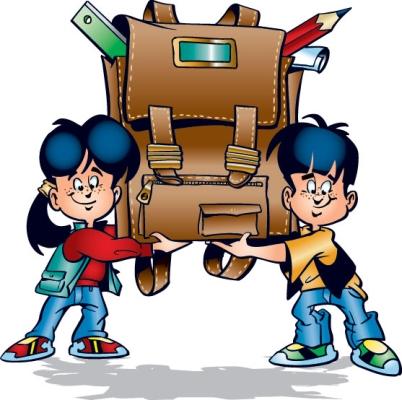 Подмарева Л.В., учитель географии  МОУ «СОШ с углубленным изучением отдельных предметов №32» г.о. Саранск
«Плохой учитель преподносит истину,                                                    хороший учит ее находить»











«Знания только тогда знания, когда они 
    приобретены усилиями своей мысли».
                                                  Лев Николаевич Толстой
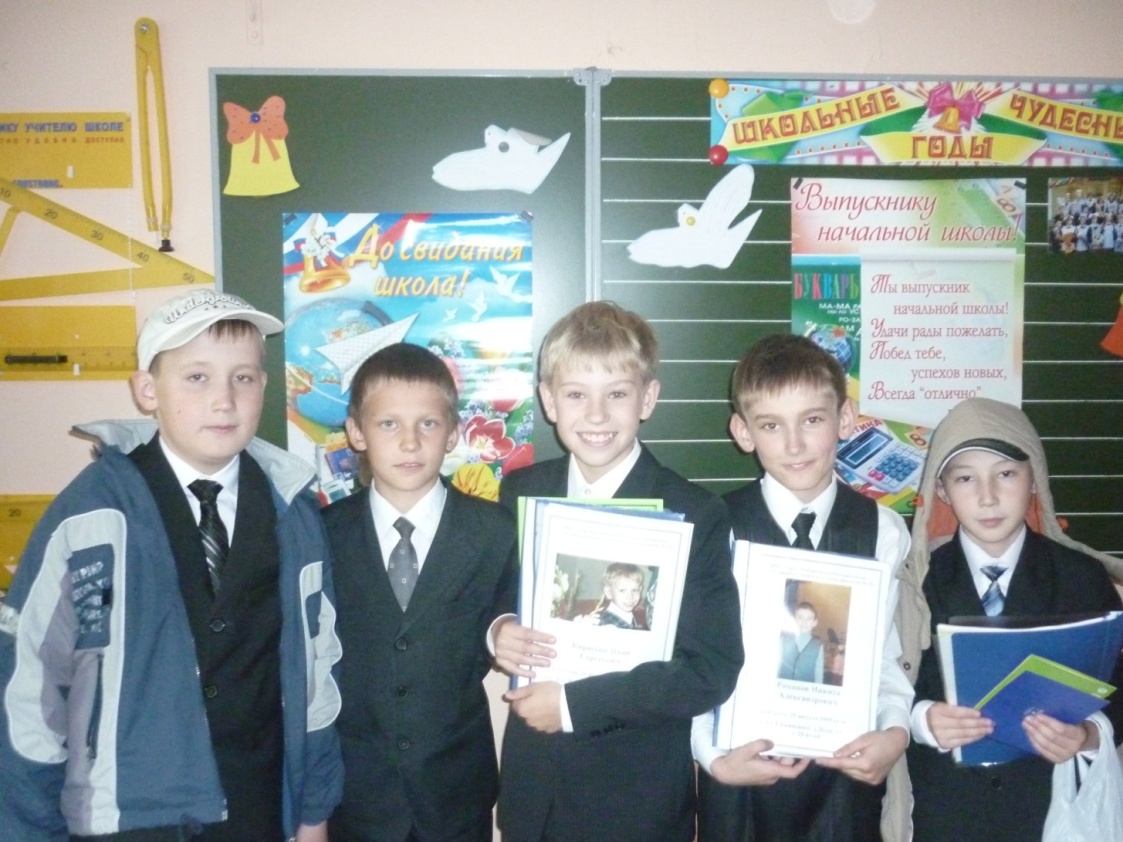 «Каждый учитель должен развить в ученике желание и способность самостоятельно, без учителя, приобретать новые познания… Обладая такой умственной силой, человек будет учиться всю жизнь, что конечно и составляет   одну из главнейших задач всякого школьного учения»?                                                                                   К.Д.Ушинский
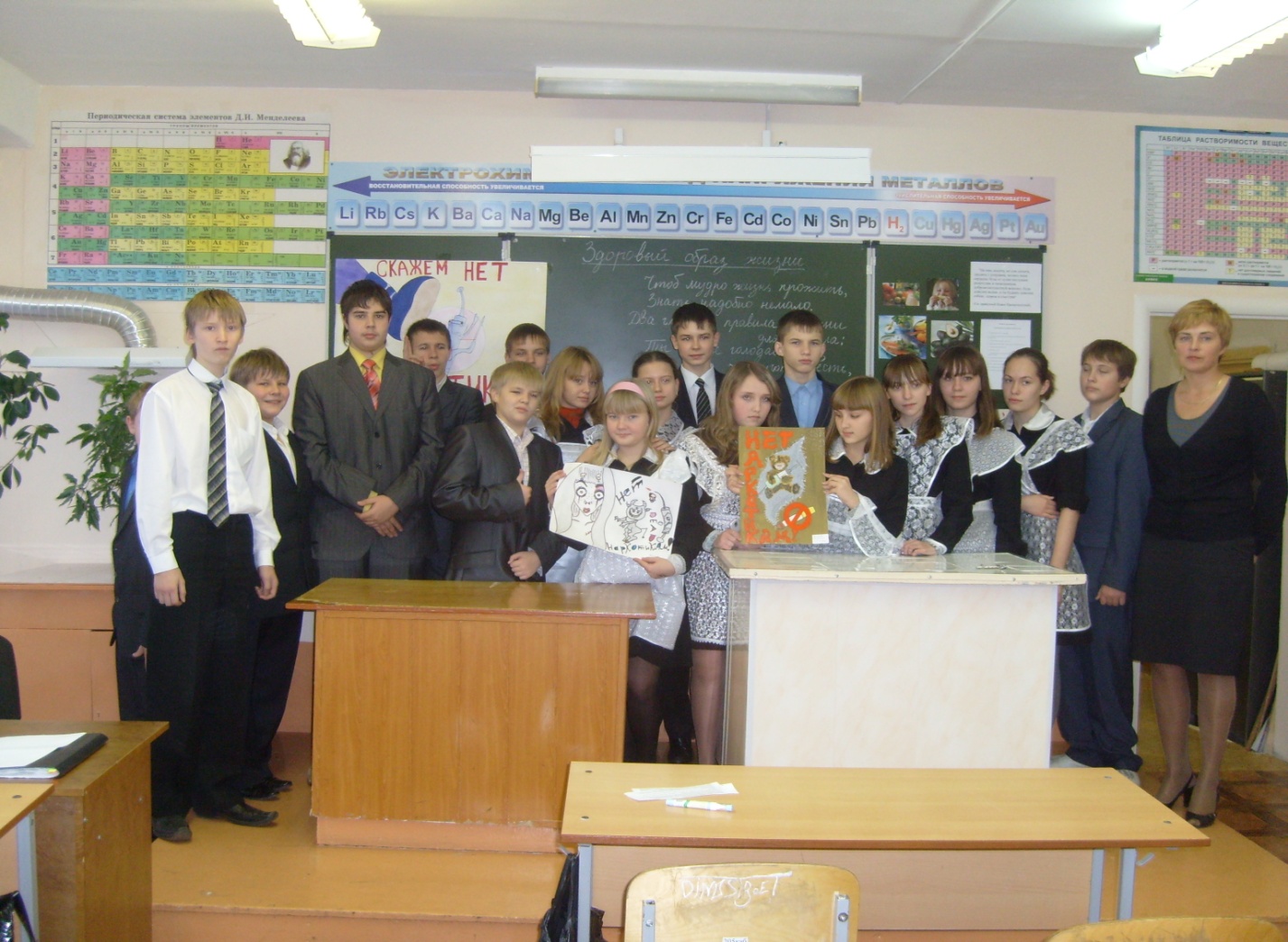 «Самообразование – целенаправленная познавательная деятельность, управляемая самой личностью; 
приобретение систематических знаний, необходимых для познания окружающей действительности.
Основной  путь повышения качества знаний учащихся в современных  условиях – это реализация модели «трех С»: самообразование, самовоспитание и саморазвитие.
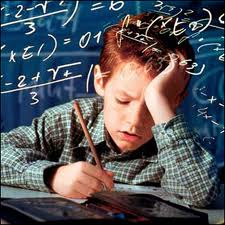 Успех  же самообразования  зависит от целого ряда компонентов познавательной деятельности ребенка, среди которых первостепенными являются:
Осознание   персональной  необходимости   в приобретении дополнительных знаний; 
Обладание необходимым умственным развитием, способностями усматривать проблемы, формулировать их,                                   планировать                                 последовательные шаги                               поиска ответа;
Умение отбирать  знания необходимые для решения                        вставшей проблемы;
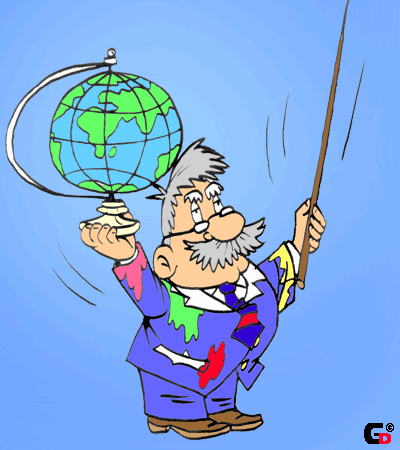 Условия самообразования:
Во-первых, чтобы знания приобрели личностно значимый характер для учащегося, так как общественное мнение коллектива оказывает большое влияние на формирование взглядов, убеждений и стремлений учащихся.

Во-вторых, в процессе всего обучения у учащихся должна складываться устойчивая установка на необходимость овладения знаниями в течение всей жизни независимо от того, какой деятельностью в будущем они будут заняты

 В-третьих, потребность в знаниях и некоторые формы самообразовательной деятельности учащихся необходимо развивать на каждом этапе обучения с учетом их возрастных особенностей.
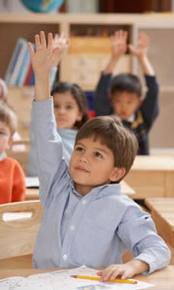 Мотивы непосредственно побуждающие: любовь к учителю, интересное ведение учителем уроков, новые наглядные пособия;
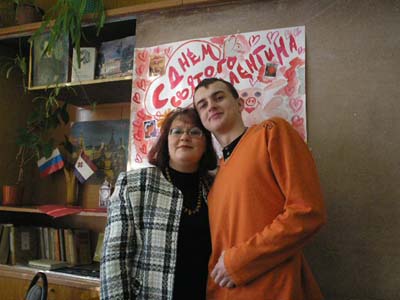 Мотивы перспективно побуждающие: желание заниматься каким-либо предметом; интерес к определенной деятельности; Желание заслужить одобрение коллектива;
Могут быть и отрицательные мотивы, такие как: страх перед строгим учителем, нежелание иметь плохие оценки;
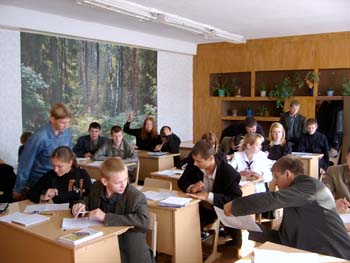 Мотивы интеллектуального побуждения: стремление найти ответ на волнующий вопрос или поставленную проблему, чувство удовлетворения от процесса мыслительной деятельности;
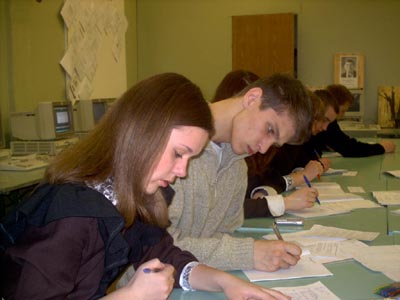 Мотивы социальные: сознание долга ответственности, стремление выработать мировоззрение, миропонимание окружающей действительности.
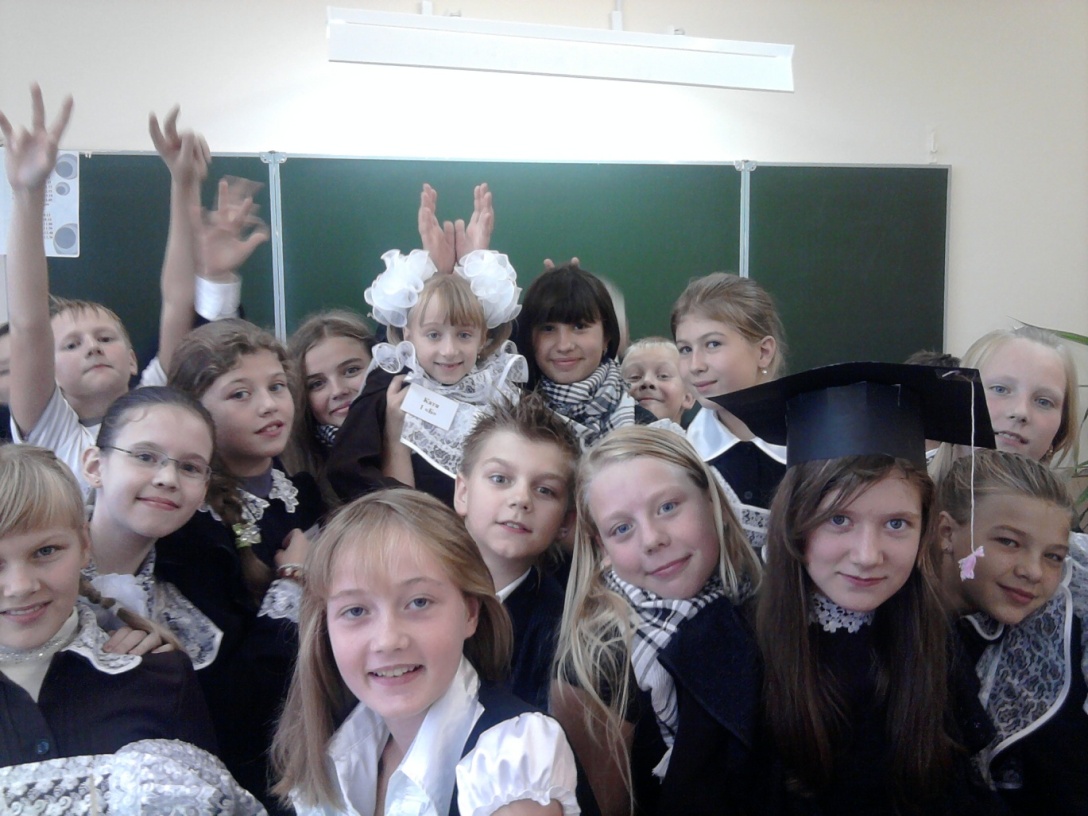 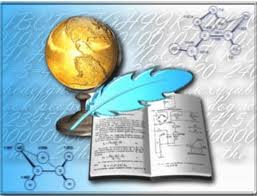 -наличие общественного требования о необходимости самообразования; 
-осознание необходимости самообразования;
 -наличие внутренних побуждений и добровольной, дополнительной самостоятельной, систематической познавательной деятельности;
- овладение системой умений самостоятельного поиска и использования различных источников знаний.
Внешние и внутренние факторы, влияющие на развитие процесса самообразования
Внешние факторы
различные предметы и явления окружающей среды, вызывающие интерес и желание их познать;
приемы, используемые учителем: домашний эксперимент, элементы развивающего и проблемного обучения, одобрение и др.;
стимулы, применяемые учителем, выходящие за рамки учебного процесса: подчеркивание важности самообразования, пример людей, добившихся успеха с помощью самообразования и др.;
стимулы, заключающиеся в самом учебном процессе: привлечение новейших достижений науки и техники, обзор литературы по теме, показ практической значимости материала, показ перспективности для различных профессий и т.д.;
методы и формы организации учебной деятельности решение проблем, требующих широкой ориентировки в предмете.
Внутренние факторы
познавательней интерес к определенной области знаний;
социально значимые мотивы            (свое место в жизни, осознание значения знаний, самоусовершенствование);
профессиональный интерес – побудительная причина самообразования школьников;
связь с жизнью.
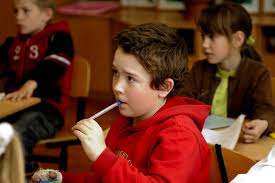 На свете есть только один способ побудить людей что-то сделать, и заключается он в том, чтобы заставить захотеть это сделать                                                              Дейл Корнеги.
Глубочайшим стремлением, присущим человеческой природе, является желание быть значительным.                                                                            Д.Дьюи
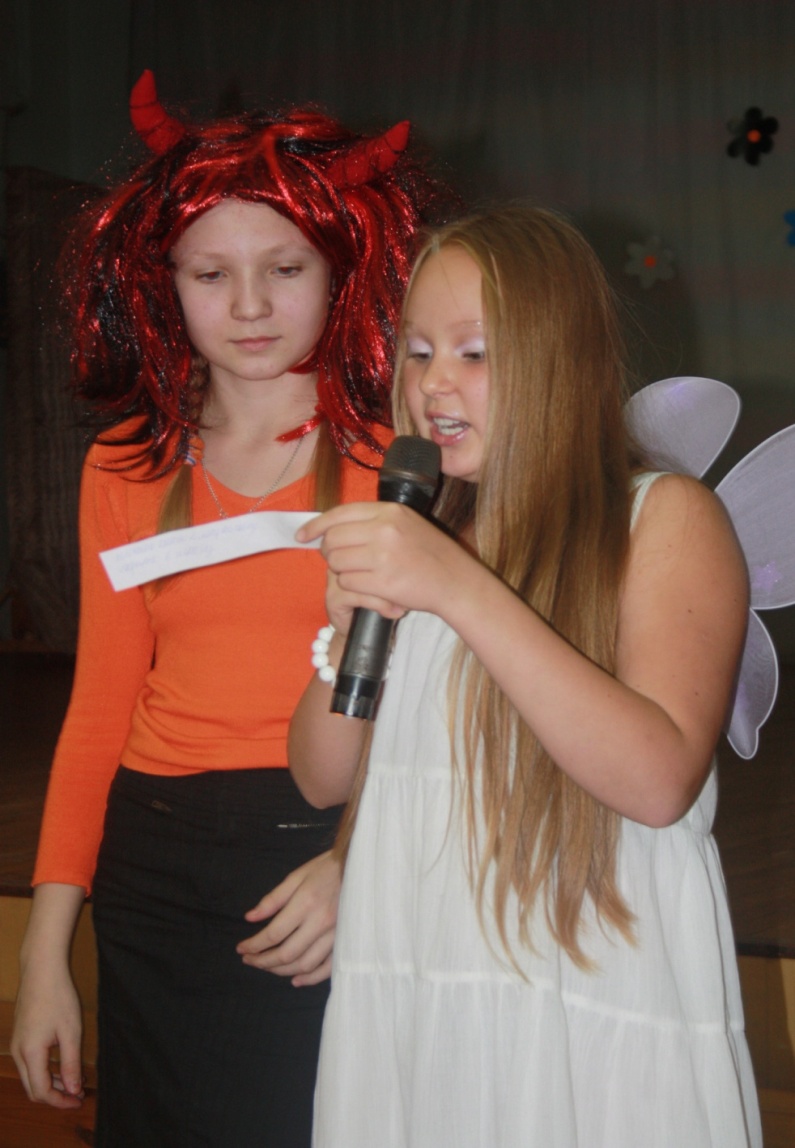 Правила педагогической деятельности:
правила педагогической деятельности:
опирайтесь на желания. Задача педагога – сменить направленность устремлений, если они не совпадают с педагогическими целями;
используйте идентификацию. Подталкивайте ваших питомцев к нормальным человеческим желаниям, оформляйте их смутные стремления в прагматические потребности. Среди множества способов обратить “побочные” интересы в мощный стимул воспитания, учения и самосовершенствования есть один, опирающийся на склонность детей и подростков к яркому образу, красивой форме. В трудных случаях учитель будет идти от формы к содержанию, от эмоций к логике – тогда у него появится больше шансов заинтересовать учащихся своими целями. Драматизируйте свои идеи, советует Д.Карнеги, подавайте их эффектно, ярко:
говорите о том, что интересует учащихся, ваша цель переориентировать интересы школьников на воспитание и дидактические цели;
используйте намерения, которые возникают на основе потребности;
поощряйте желание добиться признания;
признавайте достоинства;
одобряйте успехи;
сделайте работу привлекательной;
дайте обучаемому шанс;
обращайтесь к самолюбию;
показывайте достижения;
хвалите.
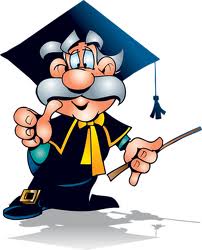